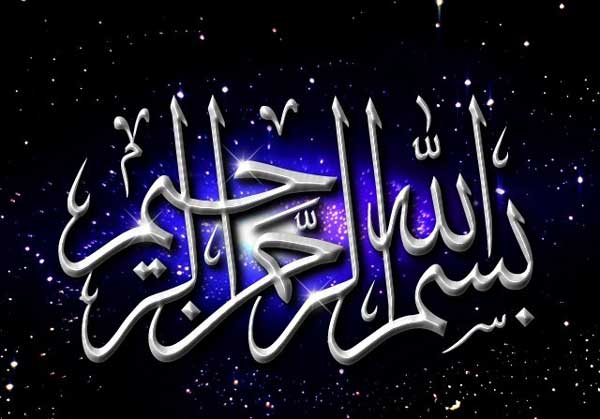 موضوع ارائه:
اقناع
ادامه بحث اقناع 


بصورت پاورپوینت
شدیداُ مخالف
بی طرف
مخالف میانه رو
هدف های کلی اقناع:
موافق میانه رو
شدیدا موافق
ایجاد شک
کاهش مقاومت
تغییر موضع
تقویت موضع
ایجاد رفتار
Hard target
Hard target
_ _ _ _ _ _ _ _ _ _ _ _ _ _ _ _ _ _ _ _ _ _ _ _ _ _ _ _ _ _ _ _ _ _ _
+ + + + + + + + + + + + + + + + + + + + + + + + + + + + + + + + + + +
++++
----
+++
---
++
--
+
-
A
ambivalance
فنون اقناع
اجرای اقناع فنون مختلفی دارد اما مواردی که بیش ازفنون دیگرکاربرد دارد به ترتیب اشاره می کنیم:
1- تکرار
این فن موافقان ومخالفان خودرادارد و استفاده ازآن باید بادقت واحتیاط باشد 
دیدگاه مطلق گرا و بر عکس آن : 
مهمتر از همه شرایط تکرار است
نظریه احجام-فاصله: 

پس


کوتاهی تبلیغ در فواصل زمانی مناسب ظرفیت تکرارپذیری را بالا می برد
فنون اقناع
نظریه تنوع پذیری: 
بر اساس این نظریه در تکرار آنچه بیشتر از همه اهمیت دارد تنوع پذیری است

از شرایط تامین این هدف می شود به موارد زیر اشاره کرد:

 تغییر افراد مرجع
 تغییر رسانه های انسانی
فنون اقناع
2- انتقال دوسویه واجتناب از روش های خطی

ارتباطات خطی و عمودی مناسب ارتباطات اقناعی نیست
اگر قرار است بر دل و ذهن مخاطب قرار گیریم باید رابطه ای افقی با او برقرار سازیم
ارتباطات عمودی برای ارتباطات سطحی مناسب است 

از مهمترین مزایای ارتباطات تعاملی می توان به:

رفت و بازگشت اندیشه موجبات تخلیه عناصر مقاوم و جا یابی پیام در ذهن می شود
بقای تاثیر که مهمترین بخش ارتباطات اقناعی است مستلزم دو جانبه بودن ارتباط است
فنون اقناع
3- شیوه های سقراطی
یا
شیوه مامایی،زایندگی،زایش درونی
منظور ان است که خود فرد به اندیشه مورد نظر مبلغ دست یابد بدون آنکه مبلغ از آغازدر جهت القای آن اندیشه بکوشد
این اندیشه بر شیوه برجسته سازی تاکید دارد
مثال:
دزدی از دختر بچه و گفتگو با دزد
پس یکی از مهمترین ابزار در این شیوه همدلی (Empathy)است-خود را به جای دیگری نهادن
فنون اقناع
4- فن نفی – اثبات
برتری نسبی- مثلا دوام
بهترین – مفید ترین
فنون اقناع
5-تلقین :
نوعی فرآیند ارتباطی است که موجب پذیرش مسئله مورد نظر می شود ، اما این پذیرش مبتنی بر دلایل منطقی نبوده و به صورت نا آگاهانه محقق می شود .

شگرد های تلقین:

1-تحریک احساسات وعاطفه
2- توسل به اکثریت داشتن   
3- بزرگ نمایی و مبالغه 
4- ایجاد ترس                                 
5- تکرار
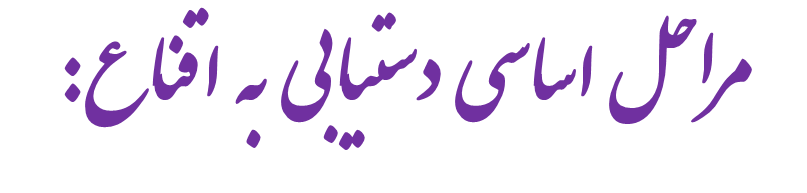 رسول سازی
تکاثر جذب
جذب و درونی سازی
فهم
رادیوفونی
مبارزه با تنگناهای اقتصادی و فرهنگی
برد تکنولوژیک
نظریه های مربوط به اقناع:
1-نظریه تکمله :

رسانه فی نفسه توان عقیده سازی یا تغییر نگرشها را در تجرید دارا نیست. باید اهرم ها یا عناصری مکمل پدید آیند، تا حرکت اندیشه و احیاناً دستیابی به اقناع صورت پذیرد. 
دو نوع ابزار یا عناصر مکمل در این رابطه عبارتند از:

الف- ساختارهای اجتماعی
زمانی که اندیشه یا پیامها با ساختارهای اجتماعی تطابق نداشته باشد، مورد طرد قرار می گیرد

مثال : کنترل موالید در ایران
نظریه های مربوط به اقناع:
ب- افوا
اگر قرار شود به تحرک اندیشه دست یابیم، باید پیام و محیط نزدیک فکری ان بهم آمیزند

مثال : پیام بهداشتی ارائه شده در مدرسه
نظریه های مربوط به اقناع:
2- نظریه زمینه ای:

این نظریه مبتنی بر امتداد یا طولی بودن فرایند اقناع می باشد
بر این امر تأکید دارد که اقناع در خلأ صورت نمی گیرد، بلکه با محتوای ذهن سروکار دارد..
 اگر ذهن آدمی ساخته شده باشد، تغییر ان وبه تبع تحقق فرایند اقناع دشوار خواهد بود. 
کودکان و یا آنان که هنوز دارای ذهن ساخته شده نیستند، سریعتر تحت تأثیر فرایند تغییرپذیری ذهن و در نتیجه تحقق اقناع قرار می گیرند. 
باید توجه داشت همانطور که گفته شد سرعت اقناع همواره به مثابه توفیق رسانه و اصحاب آن نیست؛ بروز خلسه را می توان آفت اقناع دانست.
نظریه های مربوط به اقناع:
3- تلقیح: 
براساس این نظریه که توسط مک‌گوایر و پاپاجورجیس ارائه شده است، بیشتر افراد باورهایی دارند که در معرض چالش قرار نگرفته است. هنگامی که به این باورها حمله شود ممکن است به آسانی تغییر کنند زیرا فرد عادت ندارد تا به دفاع از آنها بپردازد. 
این دو محقق برای آزمون این فرضیه تحقیقی انجام دادند. آنها دو فرضیه را مورد آزمون قرار دادند. 
فرضیه اول
 این بود که رویکرد حمایتی( در معرض قرار دادن قبلی فرد با استدلال‌هایی که عقاید اساسی را تأیید می‌کند) از رویکرد تلقیح (یعنی در معرض قرار دادن قبلی شخص با تعدادی از استدلال‌های ضعیف و برانگیزنده دفاع که به عقاید شخص حمله می‌کند) از جهت ایمن‌سازی اثربخشی کمتری دارد.
 فرضیه دوم
 نیز بحث می‌کرد که باید اثر مشارکت انفعالی باشد. آنها مطالعاتی درباره عقاید در فرهنگ آمریکایی انجام دادند. نتایج تحقیقات آنها نشان داد که عقاید اگر مصون نشوند، خیلی آسیب‌پذیر خواهند بود.
نظریه های مربوط به اقناع:
4-شرطی شدن کلاسیک نگرش‌ها-  استاتس واستاتس : 
نظریه دیگر در زمینه اقناع نظریه شرطی شدن کلاسیک نگرش‌هاست. 
آنهایادآوری می کنند که درتجربه روزمره ما ،کلمات خاصی بطور منظم باتجربه های احساسی خاصی جفت می شوند .مثلا“ واژه هایی مثل لذت،خوشی و...نوعا“بااحساسات مثبت جفت می شوند درحالی که کلماتی مثل عصبانیت،کثیف،بیمارو...معمولا“ بااحساسات منفی جفت می شوند.
آنها استدلال می کنند که نگرش چیزی بیش از این نوع ازمعنی احساسی برای کلمه ای که باشرطی شدن کلاسیک تثبیت شده است،نیست .
پژوهش استاتس واستاتس تبیینی نظری برای برخی ازفنون تبلیغات فراهم می کند،مثل ”تلطیف ” و“تنویر“ که درآن سعی می شود شخص یافکری رابه کلمه ای فضیلت دارپیوند دهدویا اسم گذاری که درآن کوشش می شود شخص یافکری رابابرچسب بدی مرتبط سازد.
برطبق این نظریه ،نگرش هاازطریق شرطی شدن کلاسیک آموخته می شوند ،راهبردی برای استفاده درتبلیغات ودیگرکوششهای اقناعی پیشنهاد می کند.
نظریه های مربوط به اقناع:
5-درگیری پایین: 
براساس این نظریه که توسط کروگمان مطرح شده است، افراد پیام‌های تلویزیونی را به گونه‌ای متفاوت با پیام‌های رسانه‌ای نوشتاری پردازش می‌کنند.

وی مدل خودرا مدل” مغز چپ“، ”شفاهی“،بی گدار به آب نزن“ ”معقول“یا ”عقلانی“نامید .وی استدلال می کرد پیام های تلویزیونی به جای این که درنیمکره چپ مغز پردازش شود، درنیمکره راست پردازش می شود .این نوع پردازش اطلاعات بادرگیری پایین یاعدم درگیری صورت می گیرد .
کروگمان معتقد بود پیام هایی که به این شیوه پردازش می شوند درحافظه ذخیره می شوند اما نمی توان آنهارا به یادآورد.
وی افزود: نظریه درگیری پایین تصدیق می کند که تکرار اثری داردکه فوری مشهود نیست تااین که جرقه ای رفتاری شود
6-یکپارچگی اطلاعات:
 یکی از رویکردهای جدید به نظریه اقناع، نظریه یکپارچگی اطلاعات است. 

نورمن اندرسون از جمله کسانی است که این نظریه را پرورانده است.

 در این رویکرد فرض بر این است که تغییر نگرش نتیجه شیوه ای است که افراد تمام اطلاعات در دسترس و مرتبط با موضوع نگرش را یکپارچه یا ترکیب می‌کنند. هنگامی که شخصی اطلاعات جدیدی دریافت می‌کند که مرتبط با تغییر نگرش اوست، وزن و ارزش آن تغییر می‌کند. این وزن عقیده شخصی به درستی آن اطلاعات است.

 واضح است که نظریه یکپارچگی اطلاعات در مقایسه‌ با بسیاری از مدل‌های قدیمی‌تر اقناع نقش خیلی فعال‌تری به دریافت کننده می‌دهد.
نظریه های مربوط به اقناع:
7-نظریه یادگیری:

براي اولين‌بار توسط "كارل‌هاولند" ارائه شد. 

بر اساس نظریه‌ی «یادگیری»، فراگیری نگرش‌های متفاوت اکتسابی است و نگرش‌ها رفتارهای انسان‌ها را می‌سازند.
نظریه يادگيري اقناع نيز با بهره‌گيري از تئوري فراگيري، برآنست؛ كه پيام اقناعي كه در پي تغيير نگرش يا ايجاد نگرش جديد در مخاطب براي دست‌يابي به رفتار خاصي از مخاطب است، هنگامي به هدف خود مي‌رسد و اقناع‌كننده است كه توسط گيرنده، آموخته و پذيرفته شود.
نظریه های مربوط به اقناع:
مدل اقناع هاولند
مدل اقنا ع هاولند و همكارانش قديمي ترين مدل متقاعد سازي و تغيير نگرش است . هاولند به همراه جنيس و كلي در سال 1949 مجموعه آزمايشهايي را در دانشگاه ييل در باب تغيير نگرش انجام دادند كه از يافته هاي آن درفرمول بندي نظرية خود در خصوص متقاعد سازي استفاده كردند . آنان حاصل يافته هاي خود را در سال 1953 در اثري تحت عنوان « ارتباطات و متقاعد سازي » منتشر كردند.
در معرض پيام قرار گرفتن
مرحله اول
مرحله دوم
توجه به پيام
مرحله سوم
درك پيام؛
عدم تغییر نگرش
مرحله چهارم
پذيرش
مرحله پنجم
يادداري نگرش جد يد
تبديل نگرش به رفتار
مرحله ششم
تحلیلعناصراقناع
چگونه می گوید
چه می گوید
برای چه ساختاری
در کدام وضعیت
با چه وسیله ای
برای چه کسی می گوید
چه کسی می گوید
ارزیابی